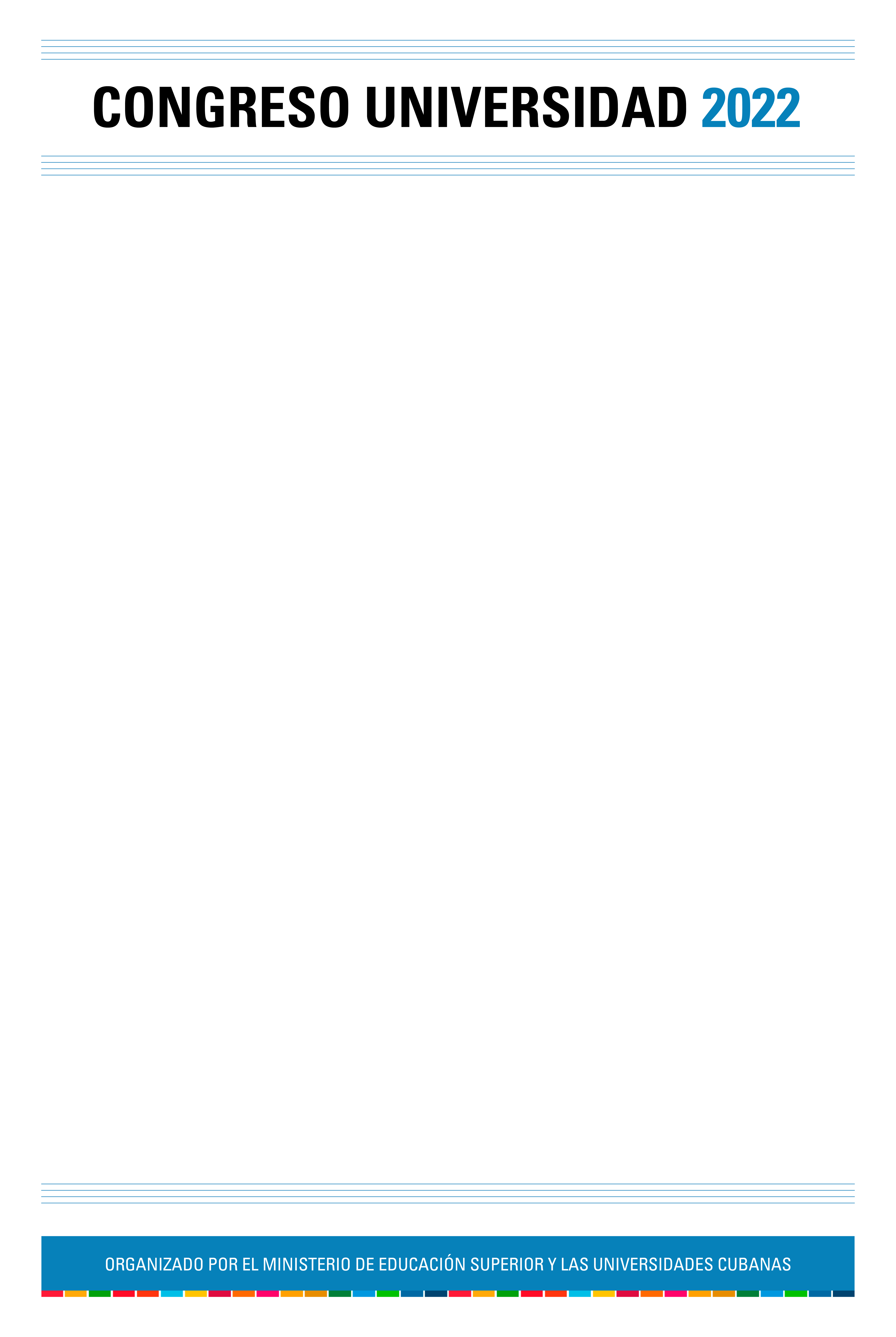 IX TALLER INTERNACIONAL SOBRE LA FORMACIÓN UNIVERSITARIA DE PROFESIONALES DE LA EDUCACIÓN
GESTIÓN FORMATIVA PROFESIONAL Y DESARROLLO TERRITORIAL: CONTRIBUCIONES ACADÉMICAS E IMPACTO SOCIO-EDUCATIVO
Dr C Yaritza Tardo Fernández. Universidad de Oriente. Cuba
Dr.C María Julia Rodríguez Saif. Universidad de Oriente. Cuba
1. INTRODUCCION (OBJETIVOS)
Los procesos formativos en la Educación Superior aún requieren perfeccionar su gestión formativa para impactar de manera efectiva en los contextos educativos territoriales. El problema está dado por las insuficiencias en la gestión de procesos formativos universitarios pues se revela una limitada concepción teórico-metodológica de este proceso, lo que limita la eficacia de la labor educativa en el territorio. Por lo que resulta necesario consolidar su aplicación en las áreas universitarias y territoriales, con su consecuente impacto científico y social en el desempeño de los profesionales y el desarrollo local. El objetivo general es elaborar una propuesta teórico-práctica para sistematizar la gestión formativa de los profesionales, la cual se concreta en novedosas propuestas para consolidar el impacto de los procesos educativos en la diversidad de contextos territoriales. 

 
La propuesta teórico-práctica que se presenta consolida el quehacer científico-pedagógico sistematizado en el período del 2018-2020 por el Centro de Estudios Pedagógicos “Manuel F. Gran” de la Universidad de Oriente y se sustenta a partir de la amplia experiencia obtenida en la formación de profesionales del territorio.
2. DESARROLLO
Los principales aportes de este resultado se concretan en: 
Modelo teórico y estrategia para sistematizar la gestión formativa profesional en aras de resolver las problemáticas diagnosticadas en los contextos territoriales, lo que permite su introducción e impacto en el ámbito educativo para contribuir al desarrollo socio-profesional del territorio. Estos aportes teórico-prácticos tienen como eje la sistematización de la calidad de la gestión formativa profesional en los contextos educativos universitarios y territoriales. 
Estrategia de sistematización de la gestión formativa profesional para el desarrollo territorial
Este aporte garantiza la ejecución práctica de la lógica teórica modelada y su reconocimiento en los procesos sociales y profesionales, desde un objetivo estratégico que consolida la sistematización de la gestión formativa de los profesionales para garantizar su efectividad transformadora en los contextos educativos territoriales. Cuenta con una estructura dinámica constituida por acciones interrelacionadas y articuladas y se concreta en diferentes etapas a través de los cuales se proyectan los objetivos y acciones específicas. Su alcance estará condicionado por la visión de los gestores formativos y las necesidades educativas territoriales, en correspondencia con las propias transformaciones que se suscitan en los sujetos implicados en la concepción y desarrollo de la misma.
3. CONCLUSIONES
El resultado integrado (modelo y estrategia) aporta criterios científicos novedosos en cuanto a la sistematización de la gestión formativa profesional, todo lo cual tiene un gran impacto social en la calidad de los procesos universitarios y el desarrollo territorial, a partir de la introducción en los contextos educativos de los aportes teórico-prácticos obtenidos como resultado de la implementación de la lógica que se aporta. Ello garantiza el cumplimiento del desarrollo científico-pedagógico de los profesionales en correspondencia con las problemáticas universitarias y su vinculación con el contexto social.
4. REFERENCIAS BIBLIOGRÁFICAS
Fernández, Y. (2019). Gestión del impacto formativo de los resultados de las investigaciones educativas. Tesis presentada en opción al título académico de Máster en gestión de procesos formativos universitarios. Universidad de Oriente. 
Pérez, L., y Fuentes, H. (2018). Fundamentos de la gestión de la calidad en los procesos formativos en las universidades. Opuntia Brava, 10(2), 123-129. Recuperado de: https://doi.org/https://doi.org/10.35195/ob.v10i2.92
Tardo, Y. y otros (2019): “Gestión para la evaluación del impacto formativo de las investigaciones educativas”, en Revista Inclusiones. Chile. Vol. 6. Número 3, Julio-Septiembre, 2019, pp. 46-62.  Recuperado de: https://revistainclusiones.org/index.php/inclu/article/view/70
Tejeda, R. (2011). La evaluación del impacto formativo en contextos educativos universitarios. Revista Didascalia: Didáctica y Educación. (Octubre-Diciembre). Número 4, 45-58. Recuperado de: http://www.uh.cu/static/documents/STA/La%20evaluacion%20impacto%20formativo.pdf
Venet, R. y Barros R. (2017). La evaluación de impacto en la investigación educativa. Reflexiones a luz de la introducción de resultados científicos. Revista Maestro y sociedad. Revista Electrónica de Maestros y Profesores, 14(3). Recuperado de: https://maestroysociedad.uo.edu.cu/index.php/MyS/article/view/2773
Tardo, Y. y Escalona, C. (2021). Evaluation of the training impact of educational research: a management proposal. Revista Conrado, volume 17, número 79, marzo-abril. Pp. 41-48. https://conrado.ucf.edu.cu/index.php/conrado/article/view/1693